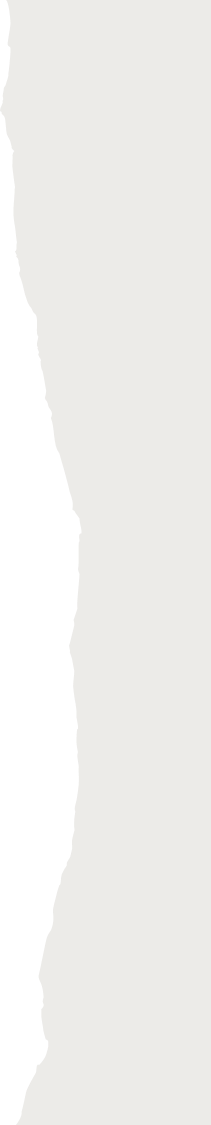 Présentation de la spécialité LLCE espagnol 
lycée de Saint Vincent de Tyrosse
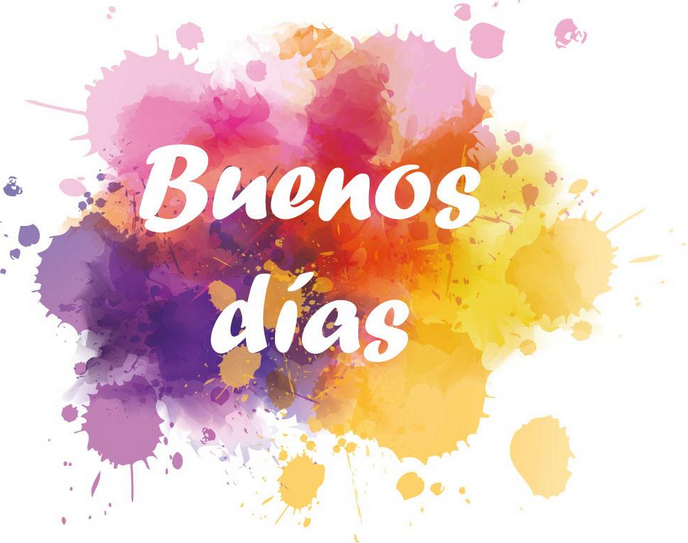 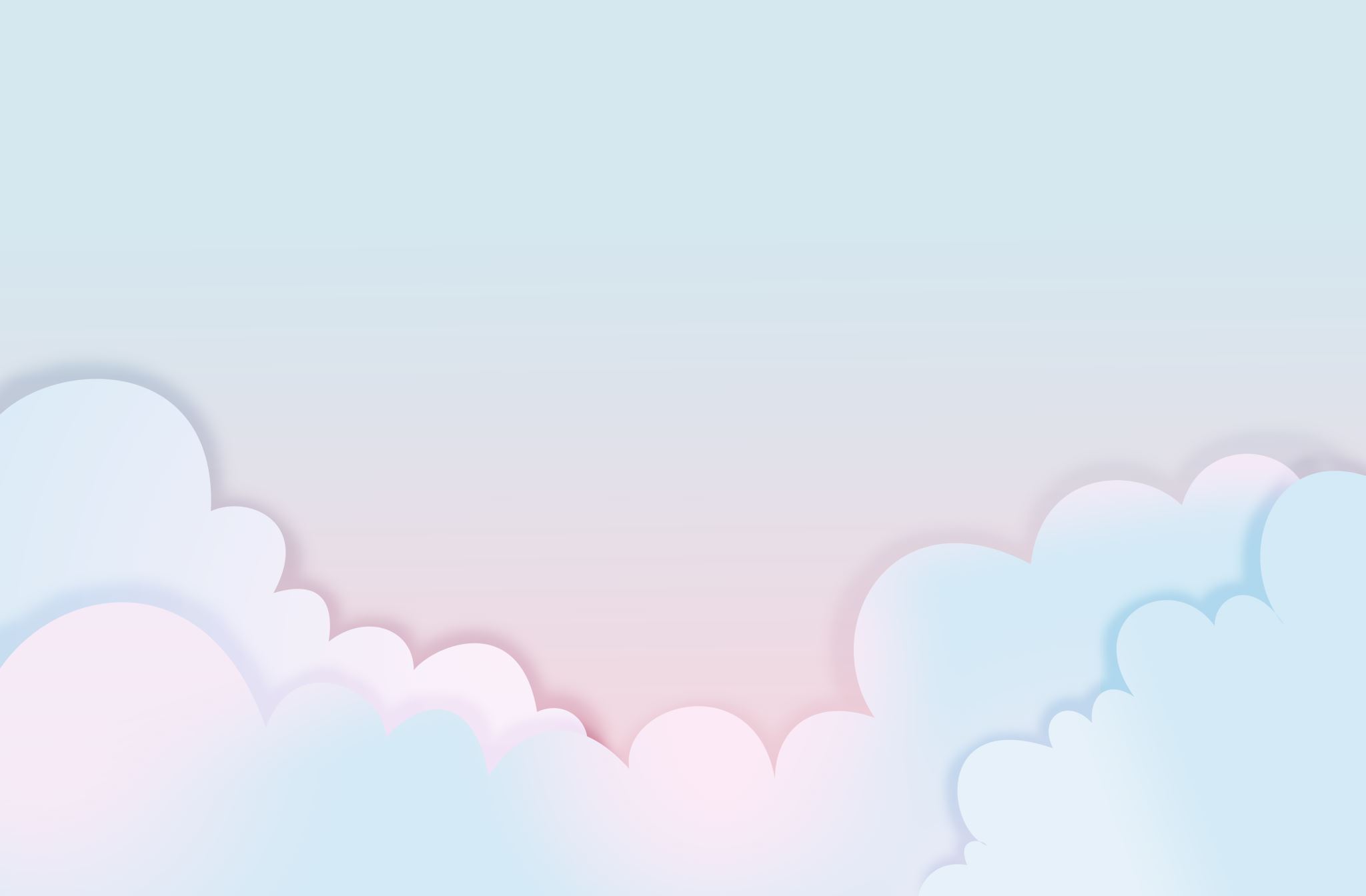 C’est une spécialité qui ne va avec aucune autre…
FAUX!
Si je veux prendre la spécialité espagnol, il faut que j’ai au moins 15 de moyenne en seconde.
Pour prendre la spécialité LLCE espagnol, il faut que je sois bilingue.
FAUX!
Faux!
FAUX!
La littérature en espagnol, c’est dur ! Je n’arriverai pas à lire un livre en V.O.
Faux!
C’est difficile… plus dur que le tronc commun.
FAUX!
Si je prends cette spécialité, je n’aurai aucun débouché et aucune chance sur parcoursup.
FAUX!
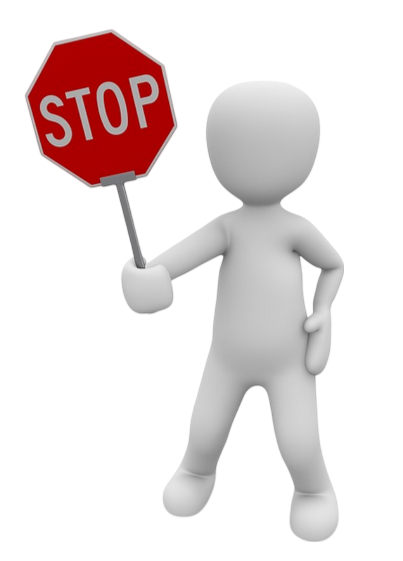 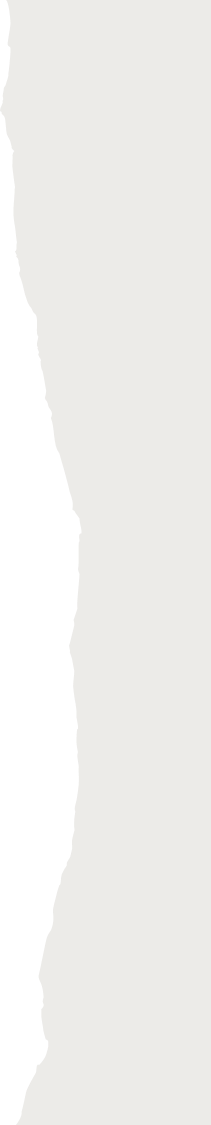 !
Stop aux idees reçues sur la spécialité espagnol!
Découvrez le diaporama suivant!
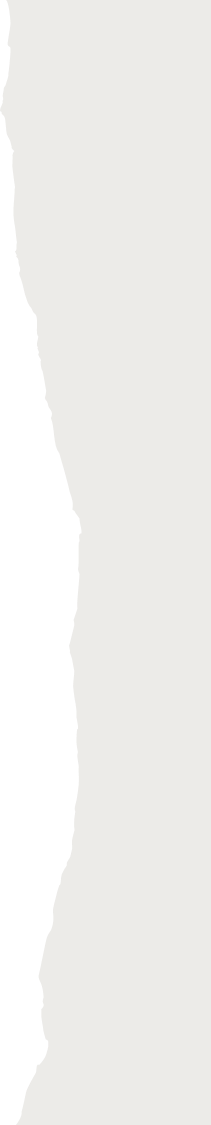 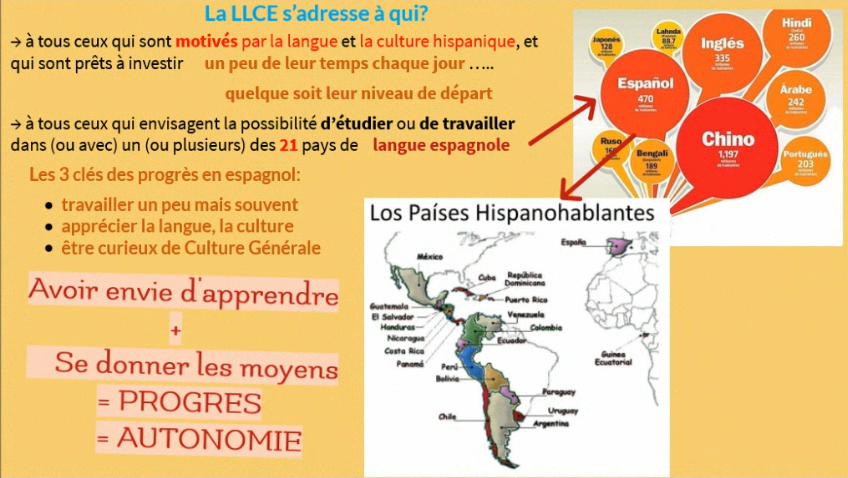 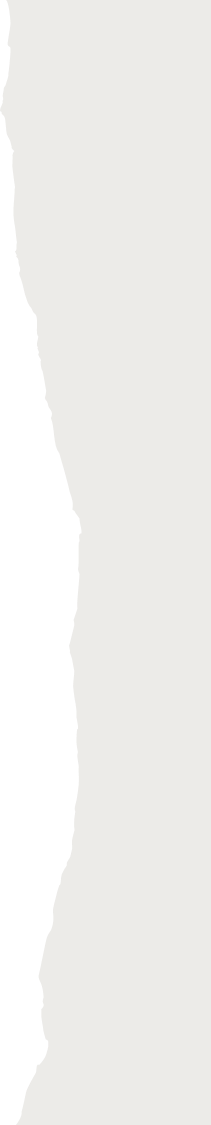 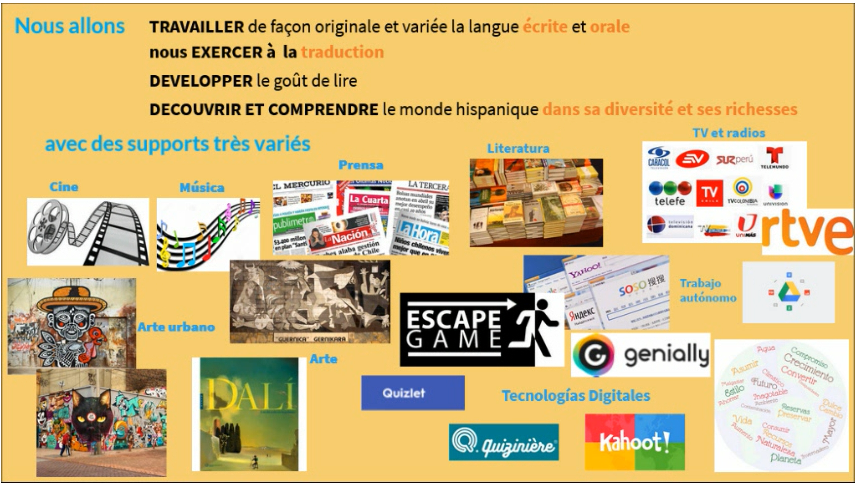 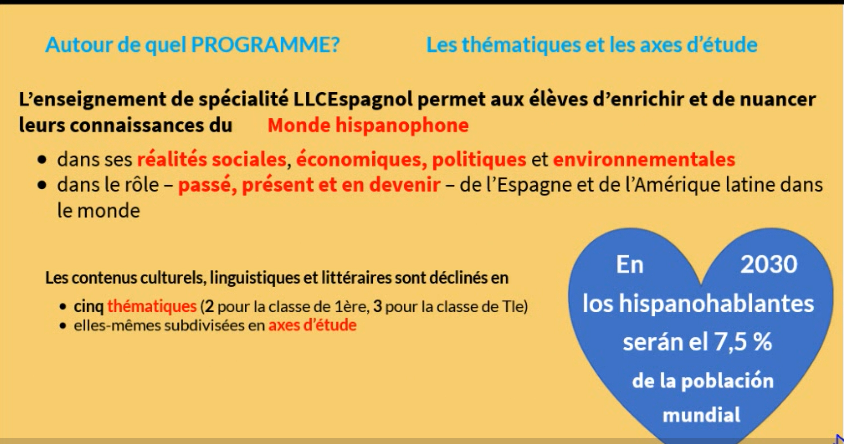 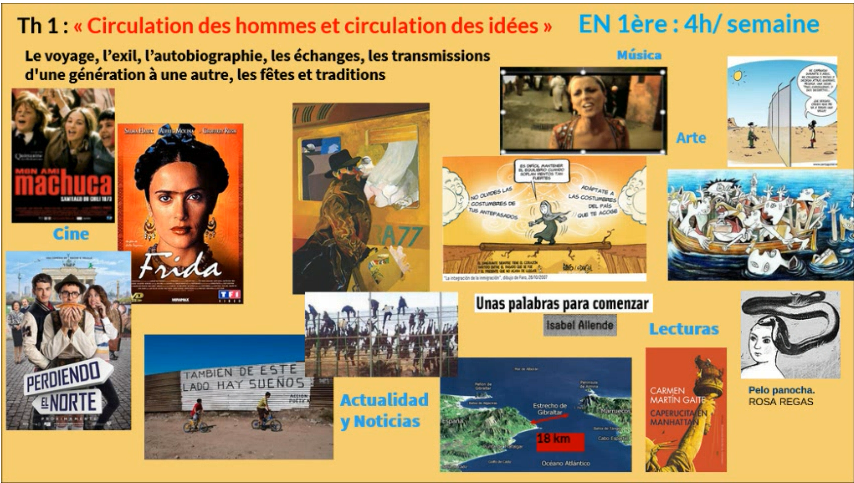 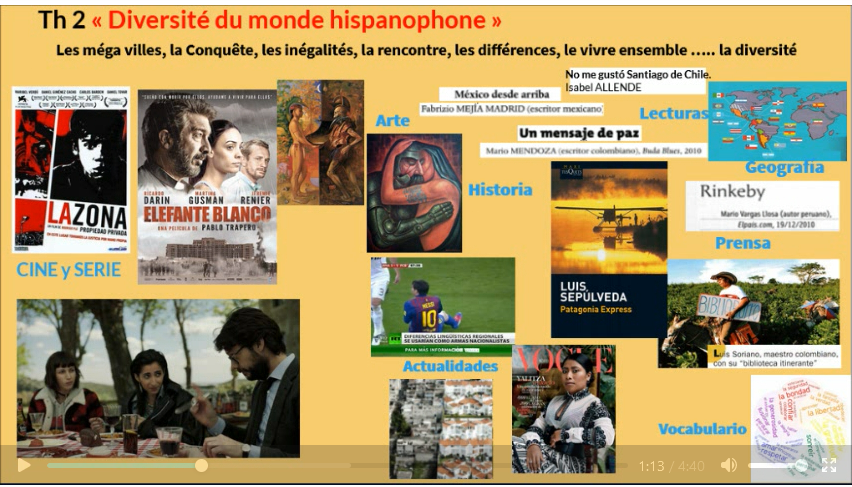 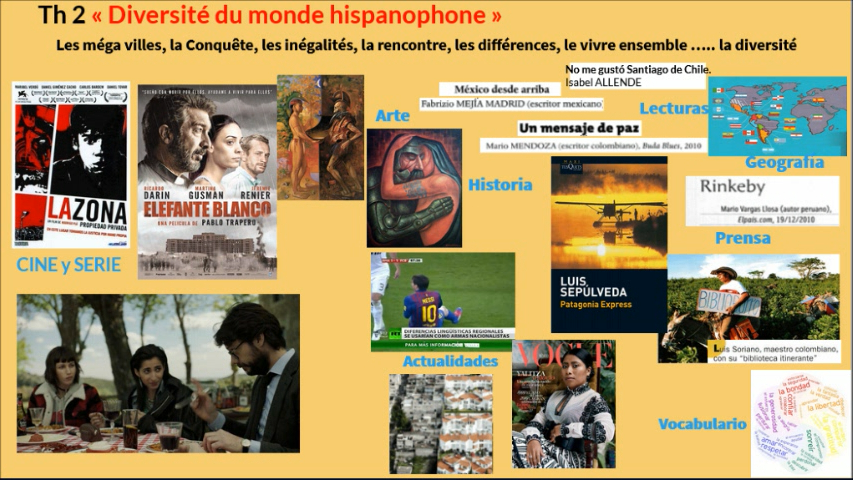 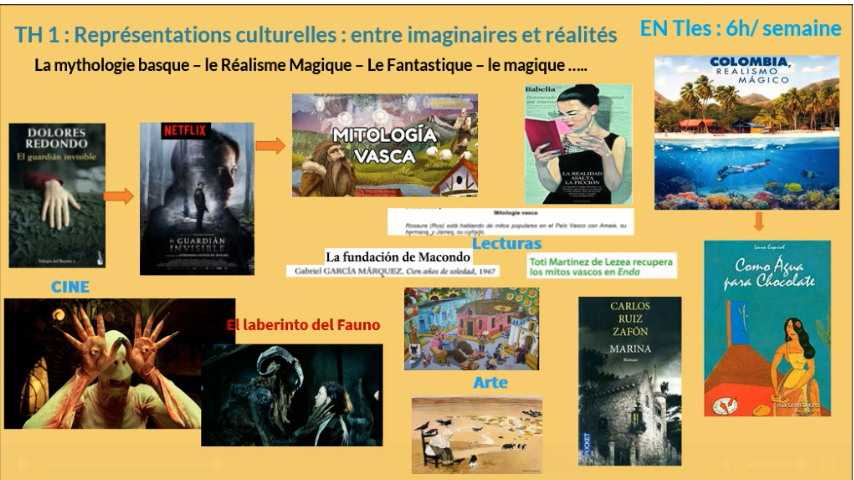 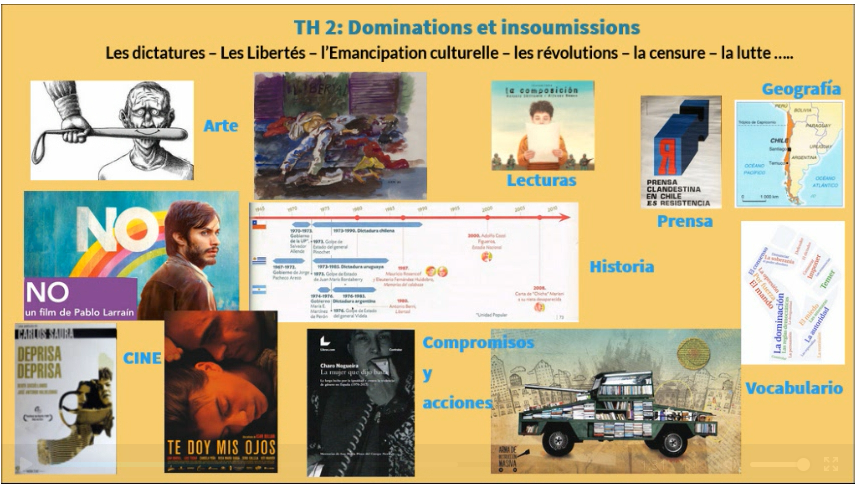 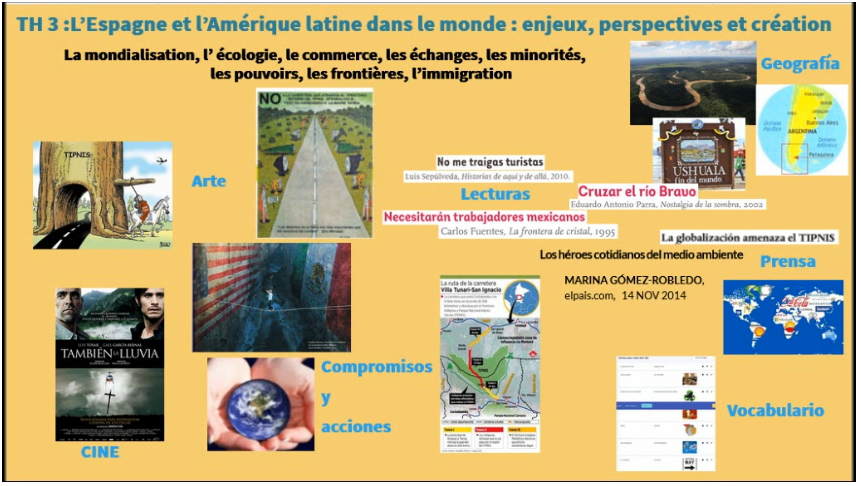 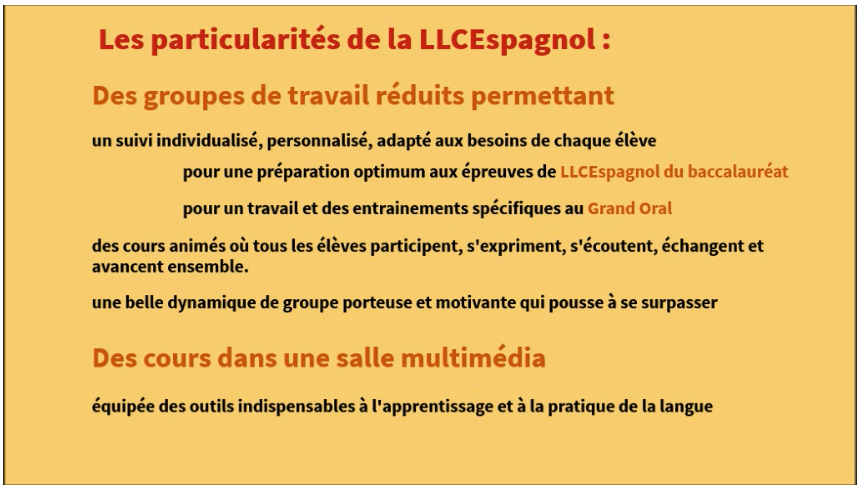 La spécialité espagnol viendra compléter et enrichir les connaissances que vous allez acquérir 
dans d’autres spécialités comme:

▪ HLP (histoire, littérature et philosophie)
▪ SES (sciences économiques et sociales)
▪ HGGSP (histoire, géographie, géopolitique et sciences politiques)
▪ Histoire des arts


Mais elle est également compatible avec d’autres spécialités, tout dépend du projet.
(depuis 4 ans, nos élèves ont  aussi associé l’espagnol avec les maths, la SVT…tous ont été reçus dans l’école demandé).
▪
▪
▪
La LLCE Espagnol pour quelles études?

▪ Pour une licence de Langues (+HLP et/ou SES)
	□ LLCE (enseignement, traduction, sous titrage et doublage)
	□LEA (2LV+ matières d’application comme économie, droit, marketing, gestion…)
▪Pour une licence de Droit (+ SES et /ou HGGSP)
▪Pour une licence de Sciences politiques (+ HGGSP, SES et /ou HLP)
▪ Pour intégrer une licence de sociologie (+ SES/ HGGSP)
▪Pour intégrer une licence de psychologie (+Maths et/ou SVT et/ou SES, et/ou HLP)
▪Pour intégrer une licence d’histoire ou géographie (+HGGSP)
▪Pour intégérer une CPGE (classe préparatoire auyx grandes écoles) (+HGGSP, SES et/ou HLP)
▪Pour les Ecoles de commerce (+ maths et SES)
▪Pour les écoles de journalisme (+HGGSP,SES et/ou HLP)
▪Pour des études dans le tourisme (+SES)
▪Pour intégrer un BTS Commerce international (+SES)
▪Pour intégrer un BTS assistant Manager

Mais aussi pour les élèves désireux d’effectuer des études de kiné en Espagne (avec SVT), 

▪Sur certaines écoles d’ingénieur du Pays Basque, type ESTIA, des partenariats sont établis avec l’Espagne, savoir parler espagnol est donc un plus.
L’évaluation de la LLCE au bac?

Un écrit: Synthèse d’un dossier documentaire+ traduction:
1- Synthèse d’ un dossier documentaire composé de trois documents liés à l’une des thématiques du programme de terminale.La synthèse sera guidée par deux ou trois questions et comportera environ 500 mots.Au lycée de Tyrosse, du fait des faibles effectifs, les élèves sont accompagnés toute l’année et entraîner régulièrement pour affronter cet examen dans les meilleures conditions.Deux enseignants se partagent la spécialité afin de proposer aux élèves des approches différentes et complémentaires.Plus de 10 devoirs sur table avant l’examen sont  proposés: nous présentons donc des élèves sur entrainés et jusqu’alors tous ont obtenu la moyenne à cette épreuve.
Durée: 3h30Quand: en mai/ juin
Un oral: Présentation du dossier personnel
L’élève aura préparé un dossier personnel composé de 4 à 6 documents textuels et iconographiques en relation avec une ou plusieurs thématiques.Il aura 10 minutes pour justifier ses choix, poser une problématique et y répondre.
Suivra un temps d’échange avec l’examinateur pendant 10 minutes.
Durée totale: 20 minutes
Quand: en mai/ juin 
Au lycée de Tyrosse, nous accompagnons les élèves dans la construction de ce dossier, toute l’année en leur faisant réaliser un carnet de culture, en les aidant à construire la problématique, en corrigeant les fautes de langue et en les entraînant à l’oral. Là encore, nous avons obtenu, jusqu’alors, de très bons résultats grâce à une bonne préparation.
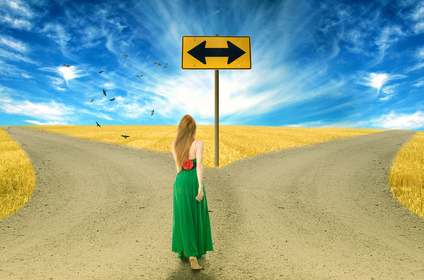 Alors, pourquoi choisir la Spécialité Espagnol ?
Pour bénéficier de cours vivants, avec des supports attractifs, variés et dynamiques
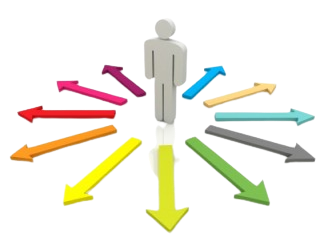 Pour tirer pleinement profit des petits groupes de travail, bénéficier d’un accompagnement personnalisé et t’assurer une réussite au bac
Pour travailler sur tout type de thématiques qui favoriseront ton ouverture au monde
Pour travailler dans une bonne ambiance
Pour profiter du voyage proposé aux LLCE et t’immerger dans la culture espagnole